ER@CEBAF A 5-pass energy recovery experiment
Gustavo Pérez Segurana
Lancaster University & The Cockcroft Institute
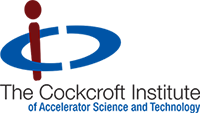 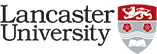 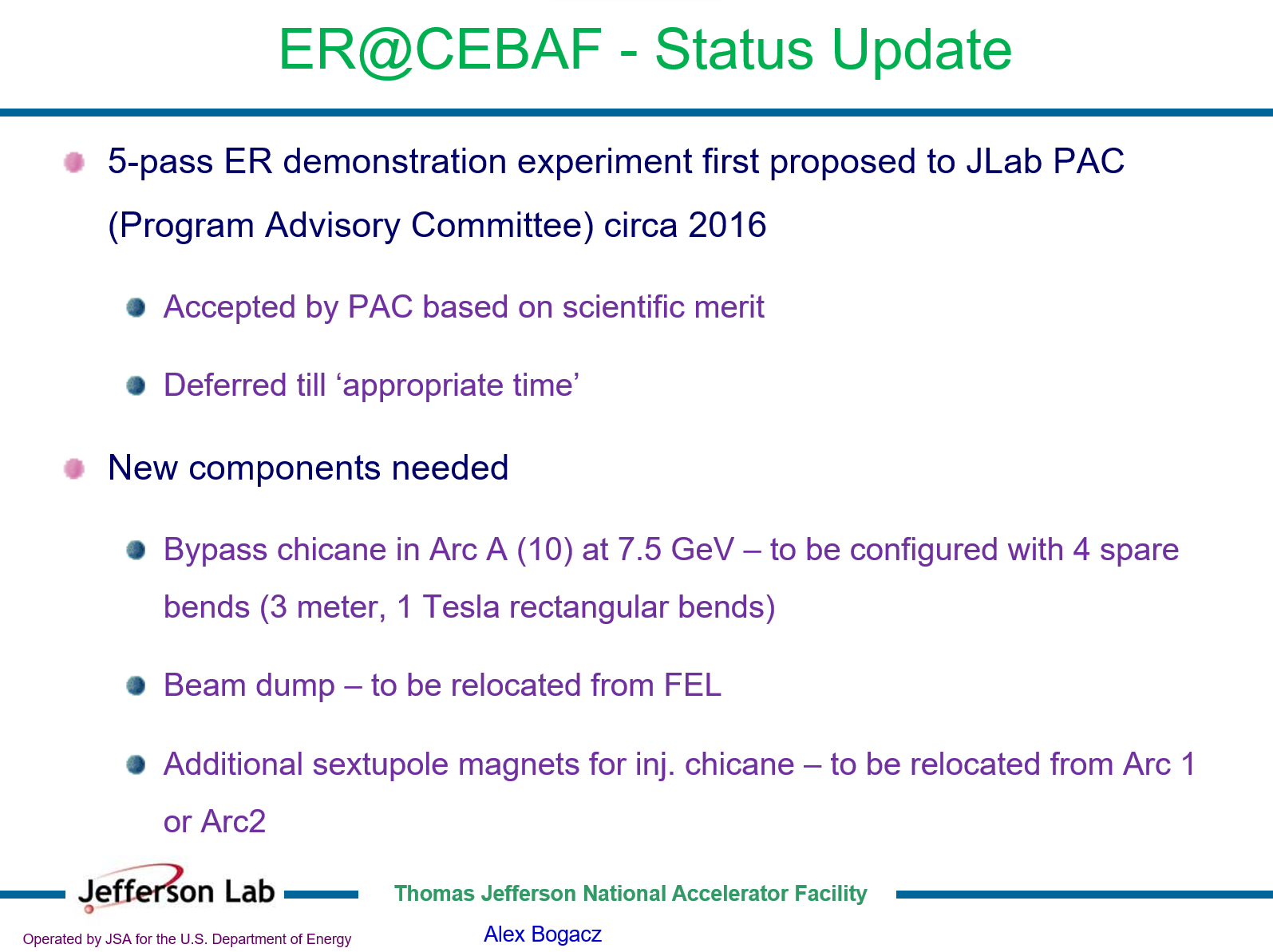 2
ER@CEBAF - Layout
Injector  &  Injector Chicane
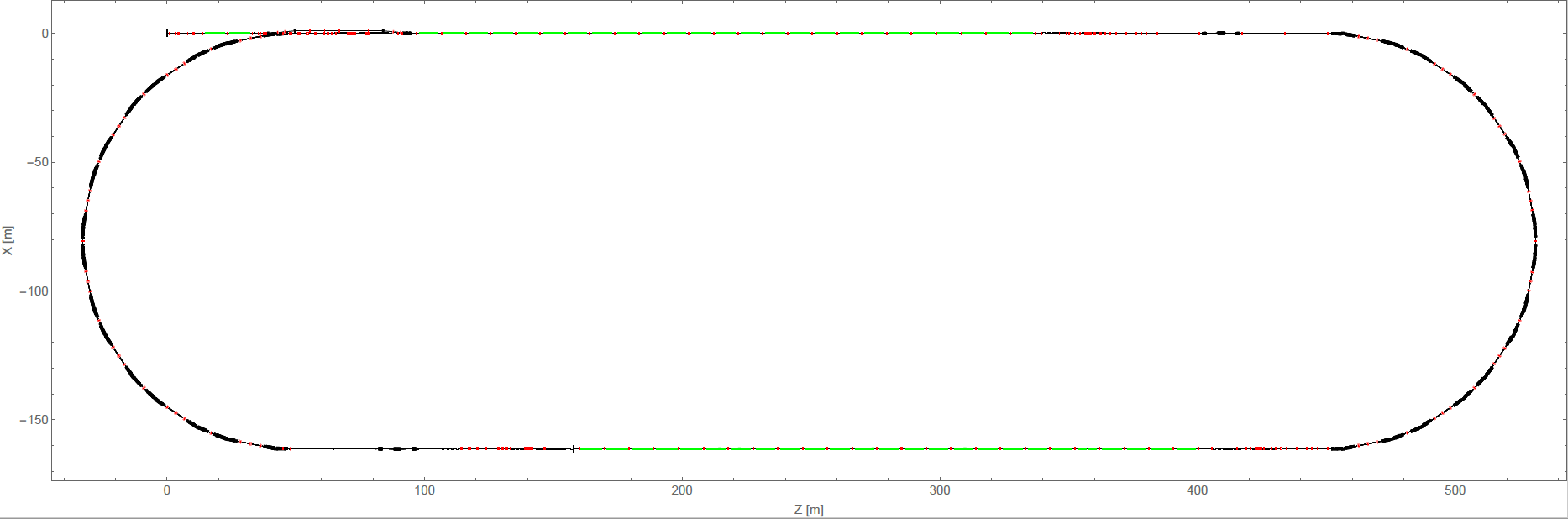 North Linac
Pathlength doglegs
Even Arcs
Odd Arcs
Splitter/
Recombiner
Splitter/
Recombiner
Pathlength doglegs
South Linac
New delay chicane
ER Dump
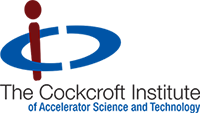 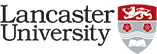 3
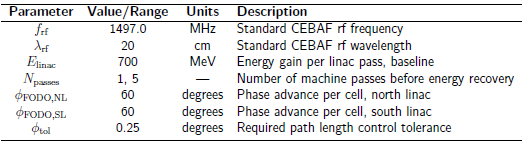 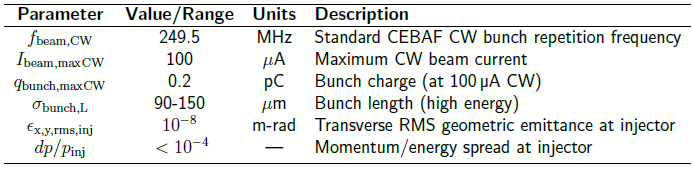 4
ERL Operation Considerations
RF optics 
Multi-objective optimization to avoid beam break-up instabilities.

Common transport arc optics
Increment of energy acceptance with low dispersion optics.

Longitudinal match
RF phase and pathlength set-up
Compressive match
5
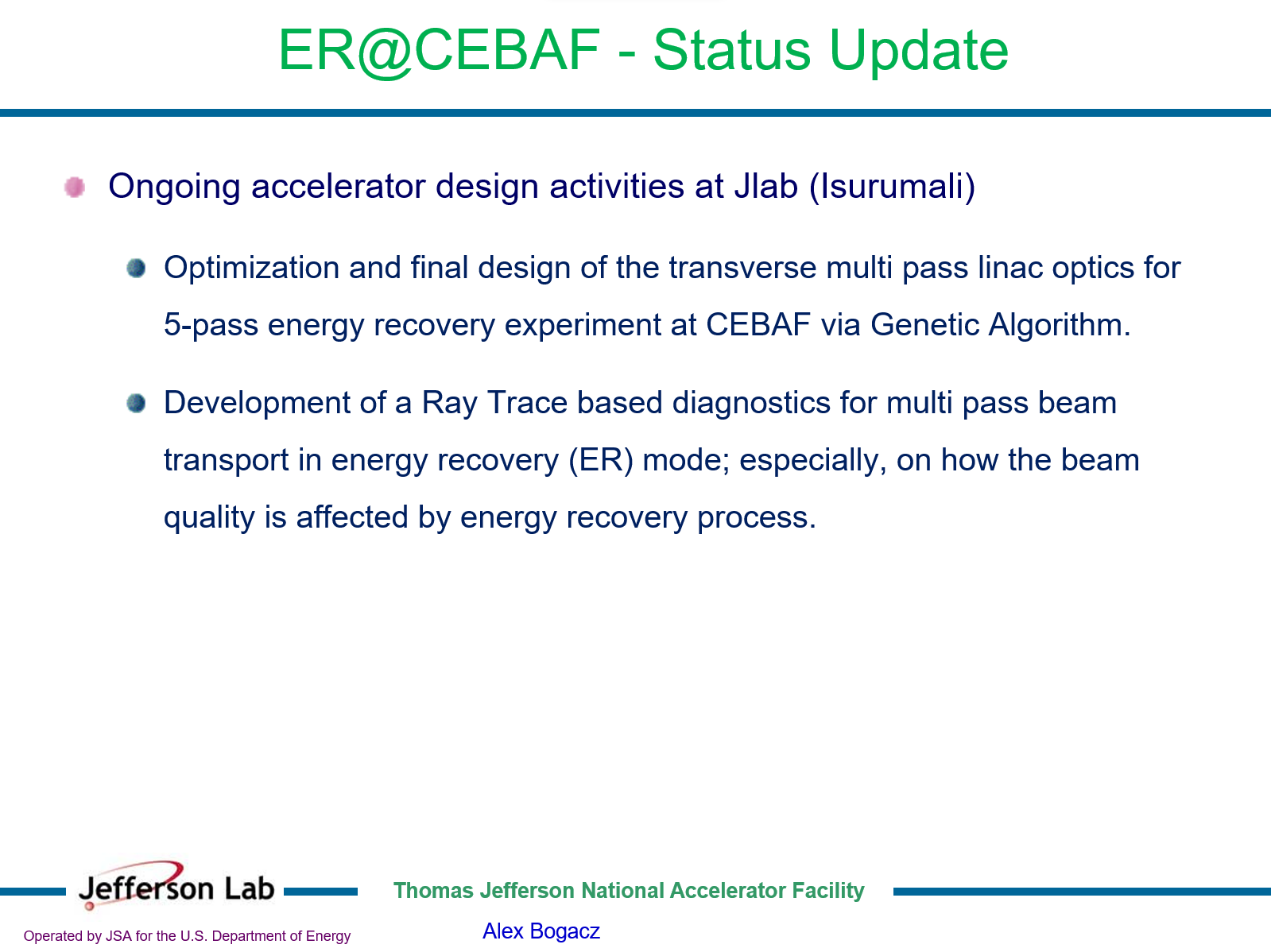 6
Linac optics optimization
Strong focus required at low energies to avoid BBU
Balance between over-focusing at high energies and beta excursions at lower energies.

Genetic algorithm employed to handle the multi-objective optimization (NSGA II implemented within a python framework)
7
Work presented by I. Neththikumara at IPAC22
Linac optics optimization
Multipass linac optics:
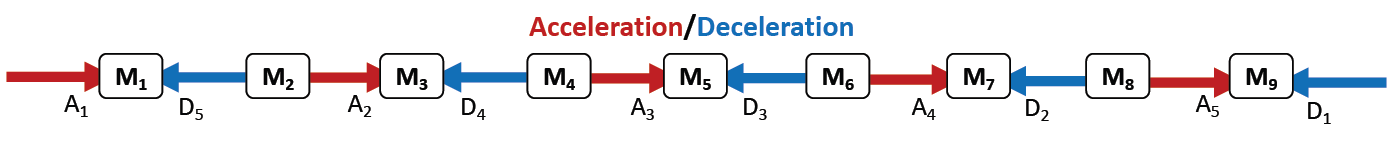 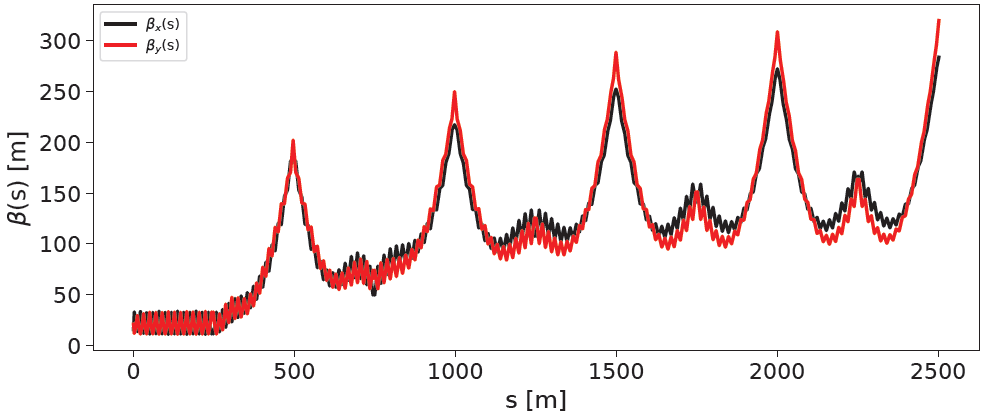 8
Work presented by I. Neththikumara at IPAC22
Linac optics optimization
30 variables: 26 quadrupole settings + 4 initial twiss conditions.
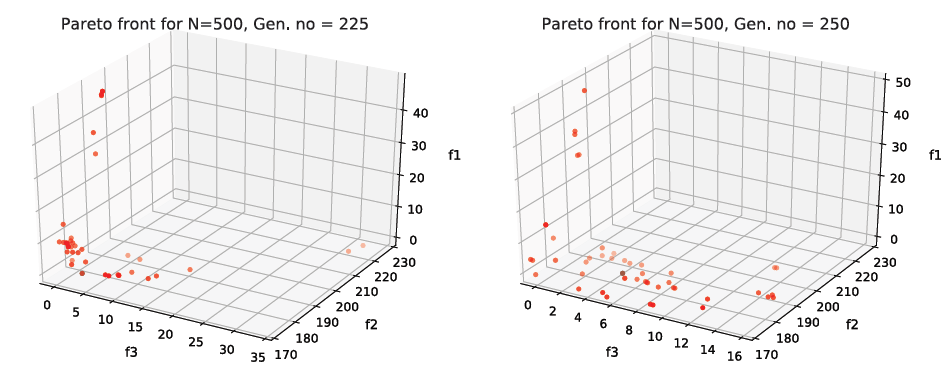 9
Work presented by I. Neththikumara at IPAC22
Linac optics optimization
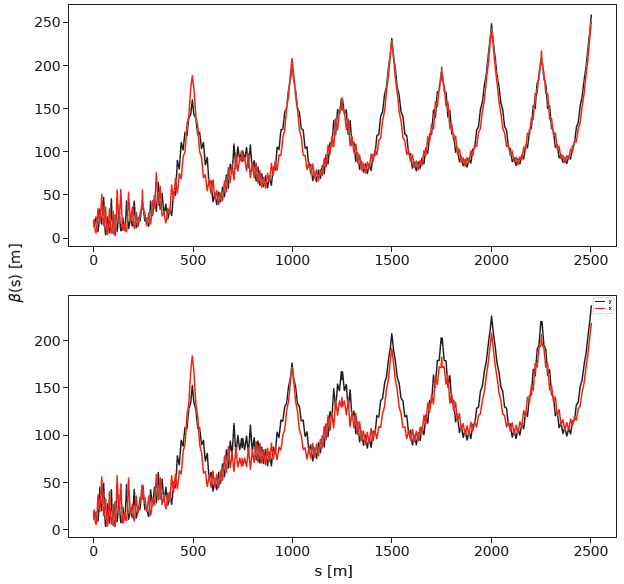 Results from these two searches.

Both solutions look similar, but slight differences between them.

Non-trivial to determine “best” solution without compromising any of the requirements.

This solutions will be used for both North and South linacs. Arcs can be scaled to match and obtain a 10-pass beamline for ER@CEBAF.
10
Work presented by I. Neththikumara at IPAC22
Arc modifications
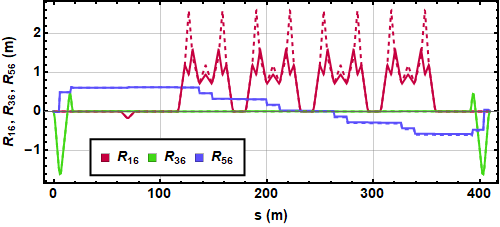 First order horizontal (red), vertical (green) and longitudinal (blue) dispersion before (dashed) and after (solid) reduction of the peak dispersion.


Note that energy acceptance depends on the maximum value of both vertical and horizontal dispersions.
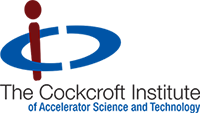 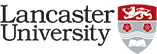 11
Injector and linearization
Dipoles
Quadrupoles
Sextupoles
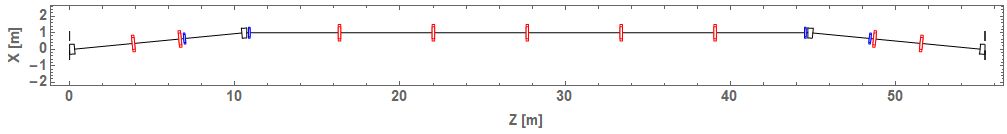 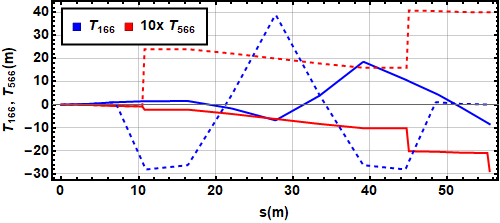 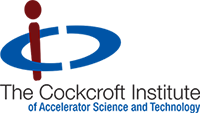 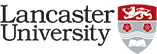 12
Compressive longitudinal match
Accelerate off-crest
Decompress in intermediate arc
Compress at top energy 
Decompress in intermediate arc
Compensate chirp and decelerate to dump
z
z
z
z
z
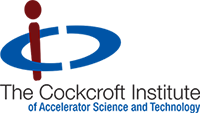 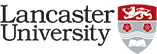 13
RF Phase
Compensate for energy lost to synchrotron radiation by decelerating further off-trough than accelerating off-crest.
Decelerate on same side off-trough as accelerate off-crest (ahead or behind) to reduce energy spread decelerating.
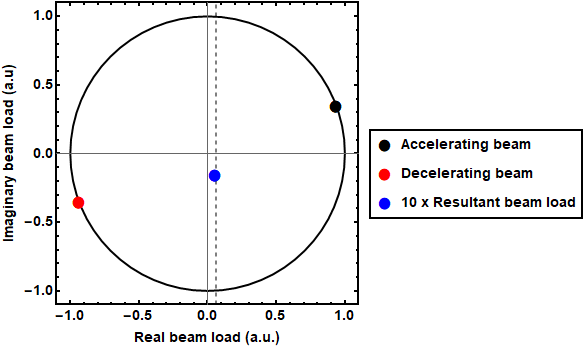 Energy recovery efficiency reduction
due to energy loss
Rf beam load in accelerating passes (black), decelerating
passes (red) and resultant (blue).
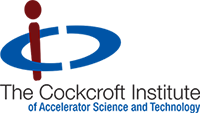 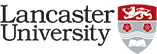 14
Example Match
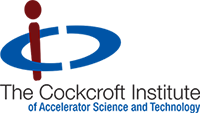 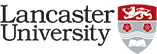 15
Example Match
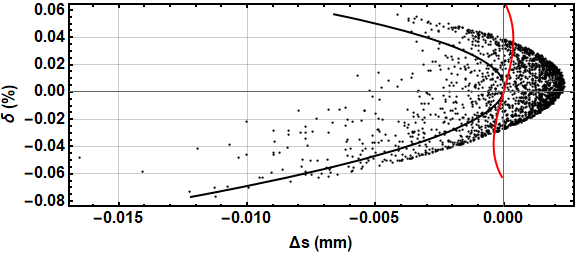 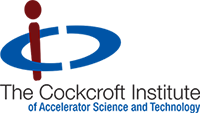 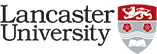 16
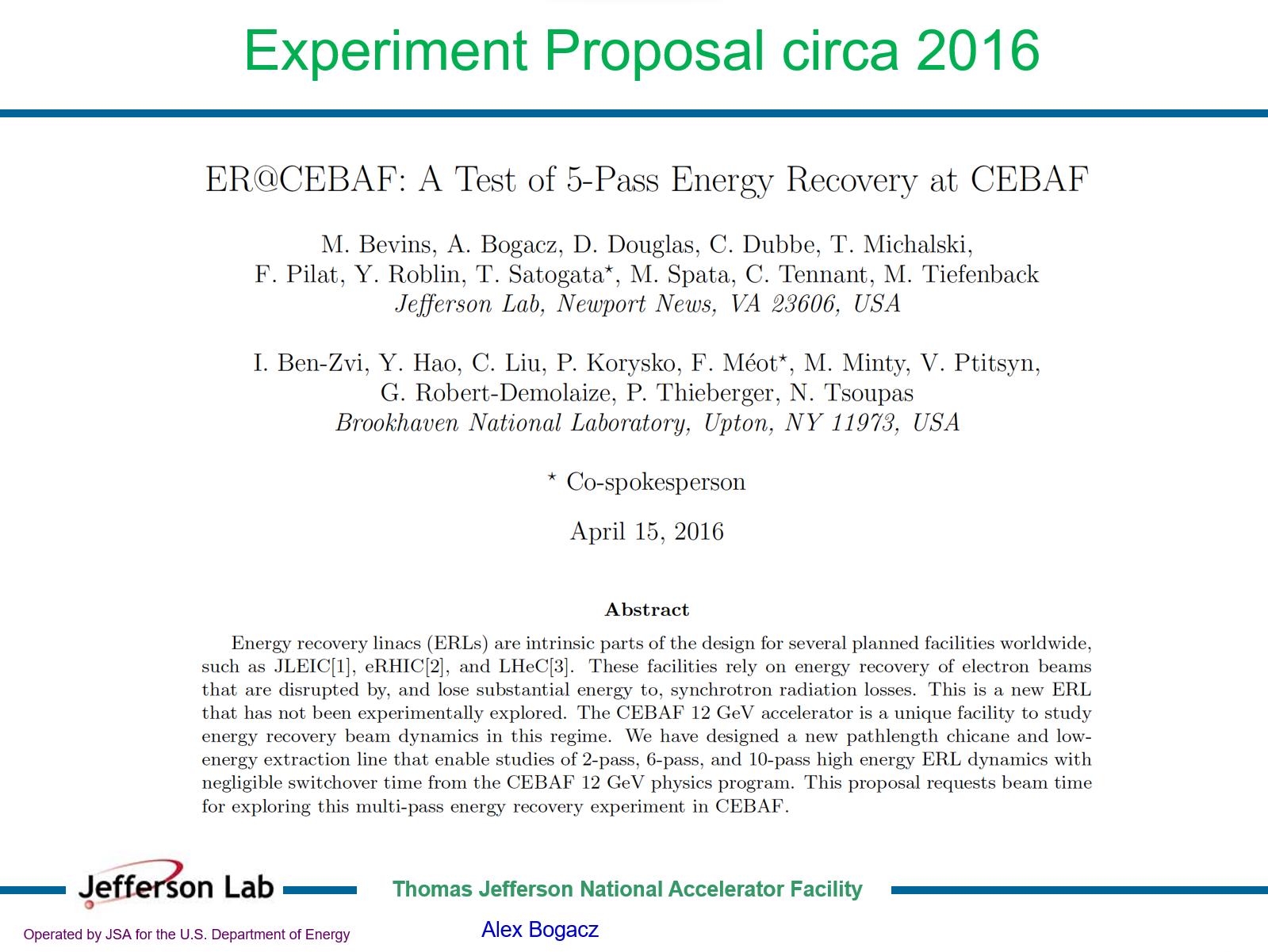 17